This review discusses the associations between cannabis use and psychosocial functioning among people who use cannabis .
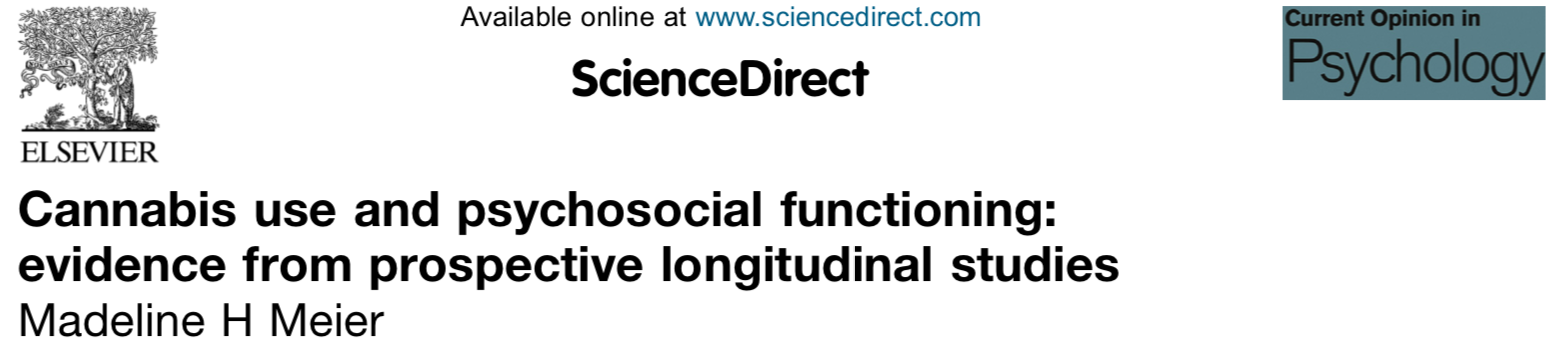 There have been a number of studies suggesting that cannabis use is associated with poorer psychosocial functioning in a number of areas, thus it is important to consider whether or not cannabis is causing these issues.
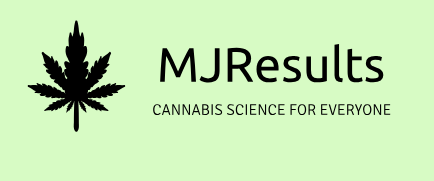 Main point:
As cannabis legalization becomes becomes more widespread, cannabis use is expected to become more common. 
Cannabis use is thought to influence psychosocial function in two main ways: 
1- through direct pharmacological/neurobiological effects on the brain
2- through indirect effects on the social environment/involvement associated with illicit drug culture. 
Thus increased cannabis use could contribute to worsening psychosocial functioning among some users. 
Therefore,  it is important to understand any causative links between cannabis use and psychosocial function.
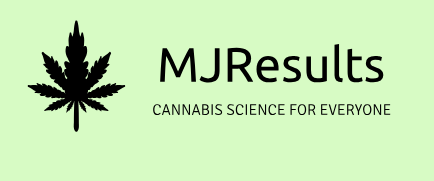 Results:
This review focuses on the impact that increased cannabis use may have on psychosocial functioning. It updates previous reviews and considers recent prospective, longitudinal studies (published from 2015-2020) of cannabis use and psychosocial functioning, looking at evidence for and against causation. 
School grades: studies tentatively suggest that infrequent cannabis use in high school and early college are not prospectively associated with lower grades
Educational attainment: several studies found that adolescent cannabis use was associated with a lower likelihood of completing high school and/or attaining a university degree.  Studies following adolescents into adulthood also found this association.
Unemployment: infrequent adolescent cannabis use and frequent, chronic adult use were not found to be associated with unemployment
However, when studies considered occupational prestige and income, evidence showed that chronic, frequent adult users had attained lower success (generally in a dose-response fashion- more use associated with lower attainment)
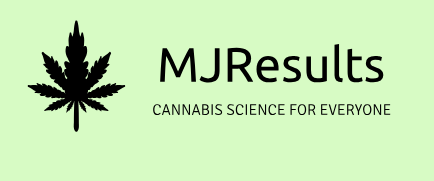 Results:
Financial strain: chronic, frequent adult cannabis use was found to be consistently associated with higher levels of financial difficulty, while adolescent/young adult users who quit did not show the same association. 
Other substances: infrequent adolescent use and chronic, frequent adult cannabis use were consistently associated with more frequent use of other substances and substance-use problems.
Antisocial behavior: both infrequent adolescent use and chronic, frequent adult cannabis use were consistently associated with antisocial behaviors
Interpersonal relationships: few studies reported on this, but those that did tentatively suggest that there is no solid link between cannabis use and relationship problems
Associations between cannabis use and poorer psychosocial functioning could also be due, in part, to confounding factors (socioeconomically factors, genetic risks, etc)
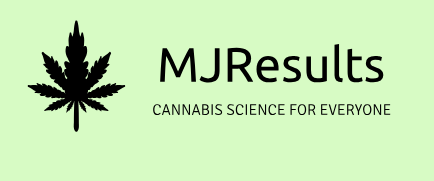 Conclusions:
Evidence suggests that cannabis use may not be psychosocially harmless, but there is no clear evidence that it specifically causes psychosocial problems. 

Some evidence is consistent with causal effects, but these observational studies are not idea for determining whether or not cannabis is the root cause of a given issue.
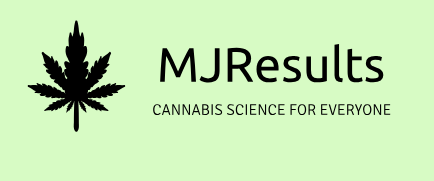